Leadership
Leadership
„Proces interaktivního ovlivňování, jež se děje z určitého důvodu a při němž neurčitý počet lidí akceptuje svého vůdce s cílem dosažení společných cílů.“

Ovlivňování – nikoliv pouze ze strany lídra k podřízeným, ale také opačným směrem

Vedoucí osoba je coby lídr ostatními akceptován
Leadership
„Lídři raději obětují to, co je jejich, aby zachránili to, co je naše. A nikdy neobětují to, co je naše, aby zachránili to, co je jejich. To je vůdcovství. Znamená to, že chtějí jít do nebezpečí první, střemhlav, směrem k neznámu. A cítíme-li, že nás udrží v bezpečí, jdeme za nimi a neúnavně pracujeme, abychom jejich vize uskutečnili a hrdě se nazýváme jejich následovníky.“

„Pokud vaše činy inspirují ostatní, aby snili větší sny, osvojovali si nové dovednosti, pracovali ochotněji a rozvíjeli se, pak jste vůdcem.“
S. Sinek – Why good leaders make you feel safe
https://www.ted.com/talks/simon_sinek_why_good_leaders_make_you_feel_safe
Principy vůdcovství
Schopnost efektivně a odpovědně využívat moc
Pochopení, že motivace lidí závisí na čase a situaci
Schopnost inspirovat
Zjištění motivů svých podřízených, následovníků
Schopnost působit takovým způsobem, který přispívá k rozvoji příznivého motivujícího klimatu
Uspokojování cílů a potřeb následovníků
Základy leadershipu v praxi
Prohloubení vztahu
Převzetí odpovědnosti
Přímá komunikace
Pocit bezpečí

Důležitým předpokladem je síla reality -> nelze být vůdcem, pokud máš slabší realitu než člověk vedle tebe
Silná realita
Zkušenosti (cestování, vystupování z comfort zone obecně), 

Vědomosti (škola, knihy, kurzy…),

Zážitky (máte zajímavé věci na vyprávění - > pokud vás ostatní poslouchají, jste leader), 

„Koule“ k činům (schopnost překonat strach),

Respektování svých potřeb, hodnot a pravidel (nemůžeš chtít po ostatních, aby tě respektovali, když to sám neděláš)
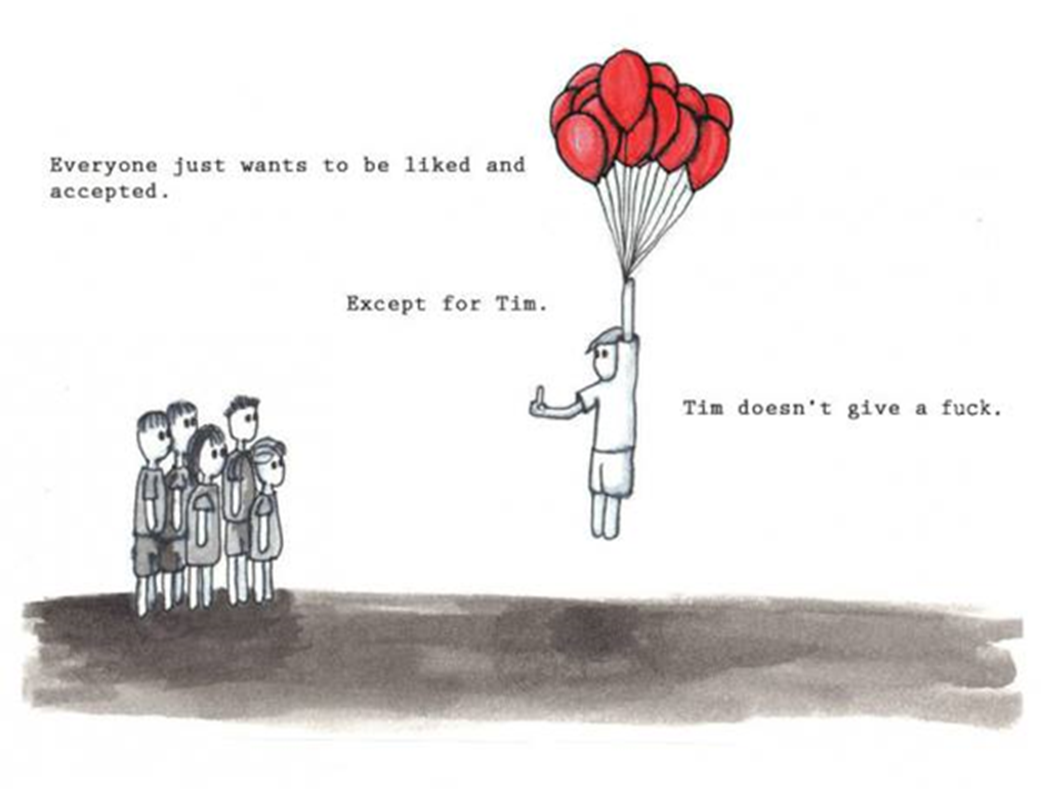 Prohloubení vztahu
Sebeodhalování – zvyšuje důvěru (svěřování se s obavami, sny…)
Společné znaky a hodnoty
Lidé cítí mnohem větší náklonnost k těm, od kterých se jim dostává veřejných pochval
Třeba individuální přístup – introverta nechválit na pódiu před x lidmi s přáním proslovu
Převzetí odpovědnosti
Dle studie Millera (1976) bylo převzetí odpovědnosti nejdůležitější vlastností manažera z 62 zkoumaných
Za případný neúspěch, za ostatní…
Pocit bezpečí
Vytvoření firemní kultury na základě hodnot a zvyků, které se neporuší (Teamwork - https://www.youtube.com/watch?v=w9j3-ghRjBs)
Nabídnutí důvěry (Lídři jedí poslední, str. 16)
Nabídnutí podřízeným rozhodovací pravomoc
Mají mnohem více informací než nadřízení, CEO…
Přímá komunikace
S. Sinek – Zpráva Banc of America ( Lídři jedí poslední - str. 189/ skripta)
Přímá komunikace